Аналіз забруднення води ставка Павлика методом біоіндикації.
Автори проекту: Рогоза Варвара Олександрівна та Герун Ілона Петрівна учениці 6 класу НВО «ЗОШ І – ІІІ ступенів №4 ЦВПВ та ДП» Обухівської міської ради Київської області. 
Керівник проекту: Онопрієко Валентина Петрівна, вчитель хімії та біології  НВО «ЗОШ І – ІІІст. №4 ЦВПВ та ДП» Обухівської міської ради, Київської області.
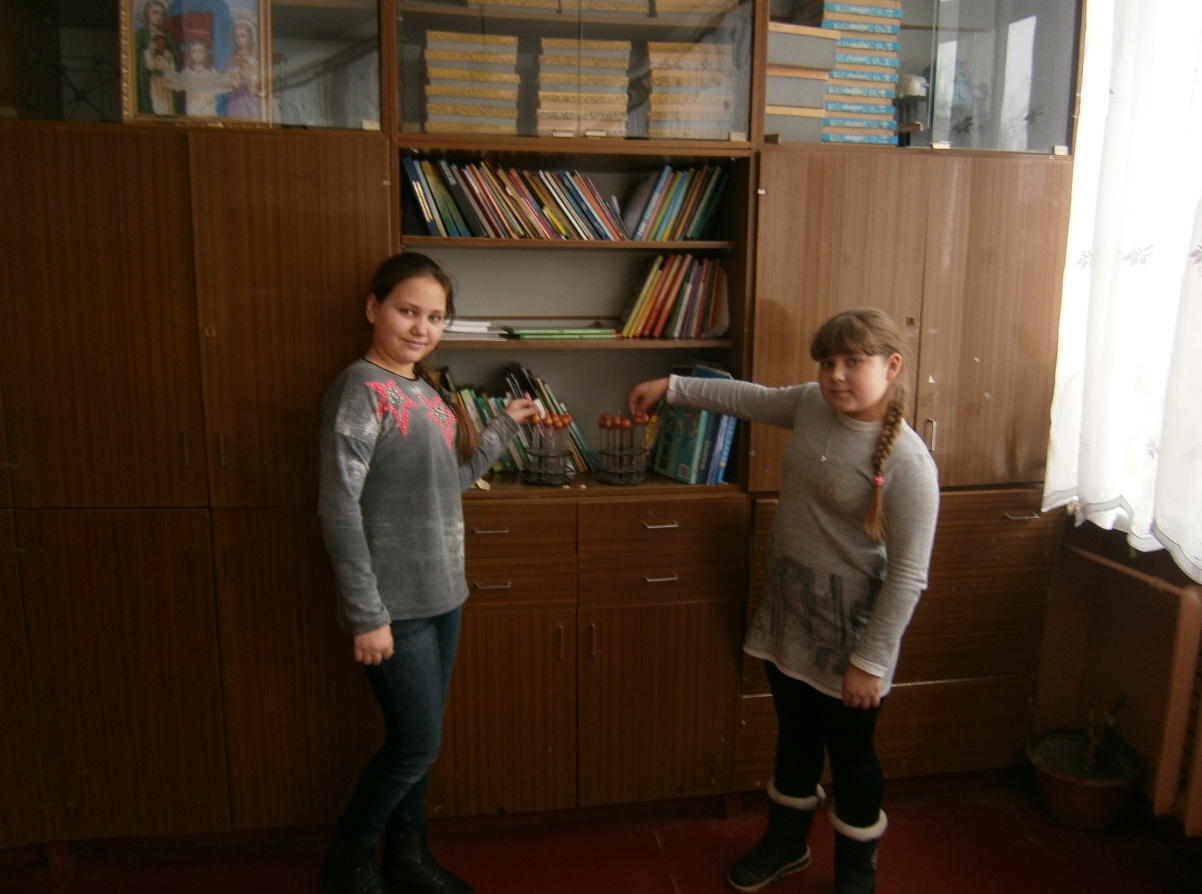 Обрана нами тема дослідження, на нашу думку, є надзвичайно актуальною, тому що з кожним днем життя людини на Землі загострюється питання чистої води. Адже сучасні екологічні проблеми довкілля проявляються на чистоті води, а вона, у свою чергу, впливає на усі живі істоти, які є на нашій планеті.
Мета дослідження: провести оцінку забруднення ставка Павлика за допомогою    «Allium тесту»  .Обє’ктом нашого дослідження була вода в цілому, а предметом вода  з ставка Павлика.
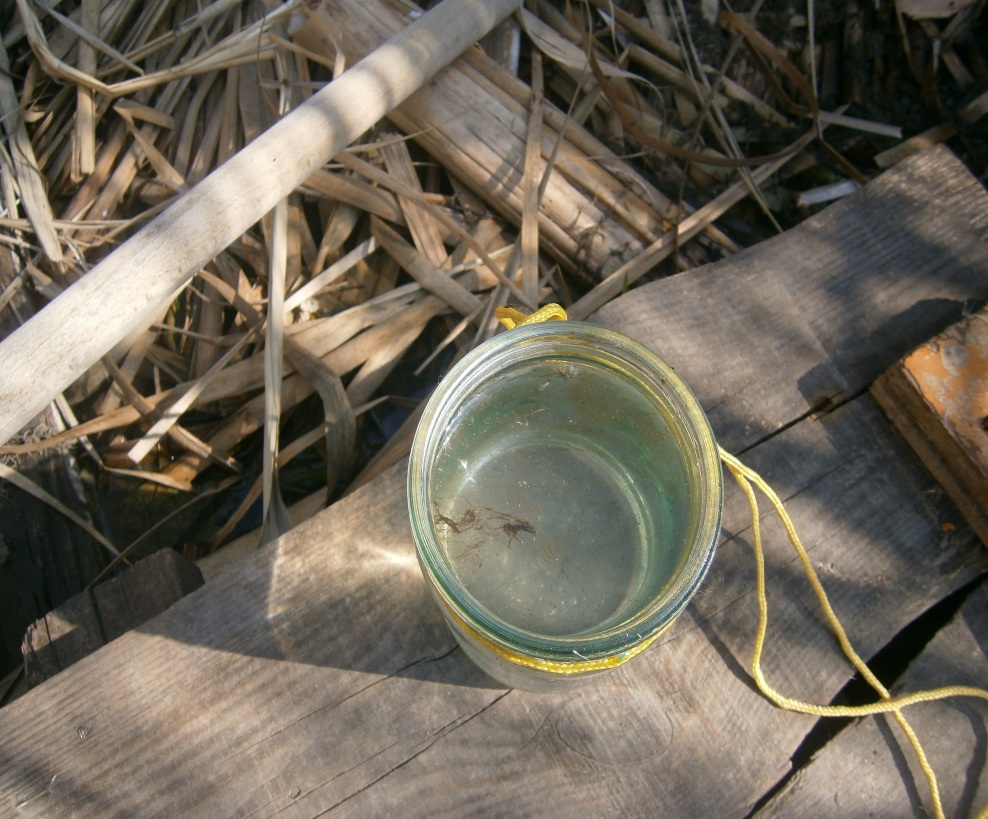 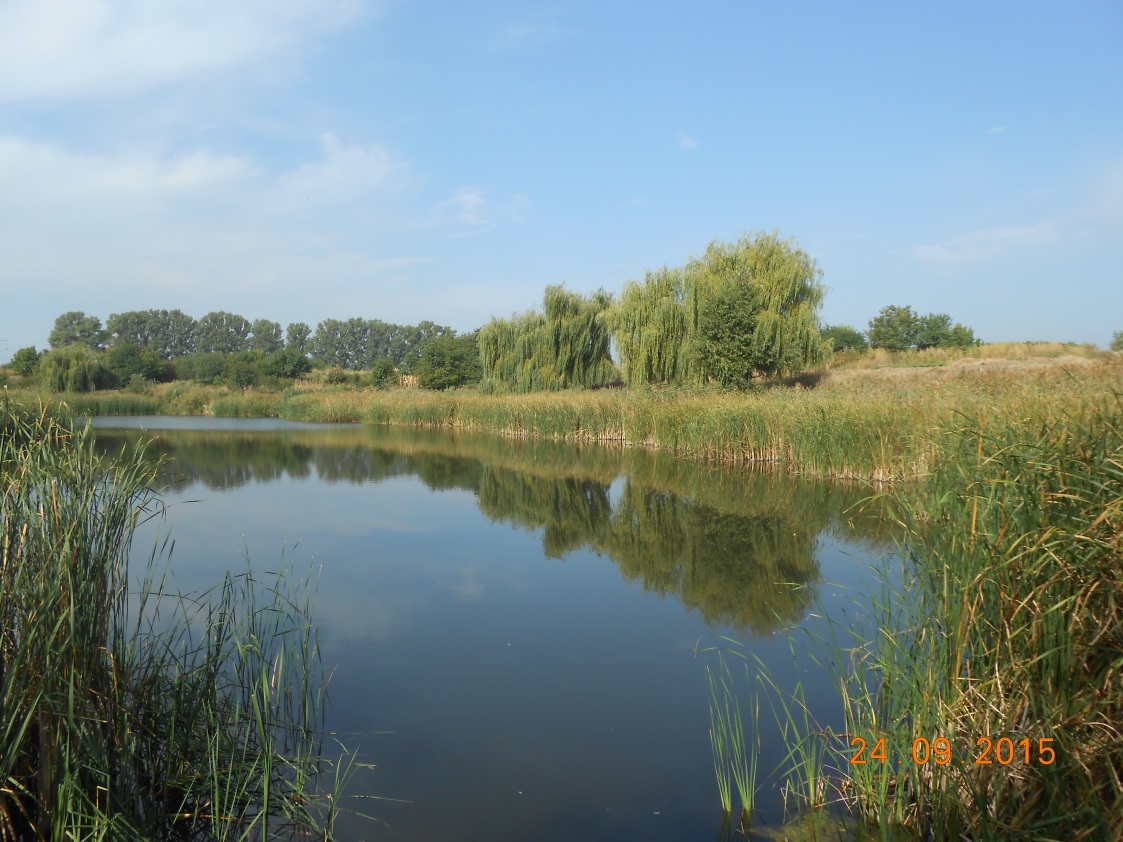 Завдання роботи :1) висвітлити у роботі фізичні властивості води;2) розглянути та використати методику  біоіндикації за допомогою «Allium тесту» ;3) дослідити вплив води з ставка Павлика на ріст і розвиток вегетативних органів рослин родин Цибулеві та Хрестоцвіті;4) вирахувати індекс толерантності за ростовим та кількісним факторами;5) на основі отриманих результатів зробити висновок про ступінь забруднення озера та розробити рекомендації, щодо покращення якості води у водоймі.
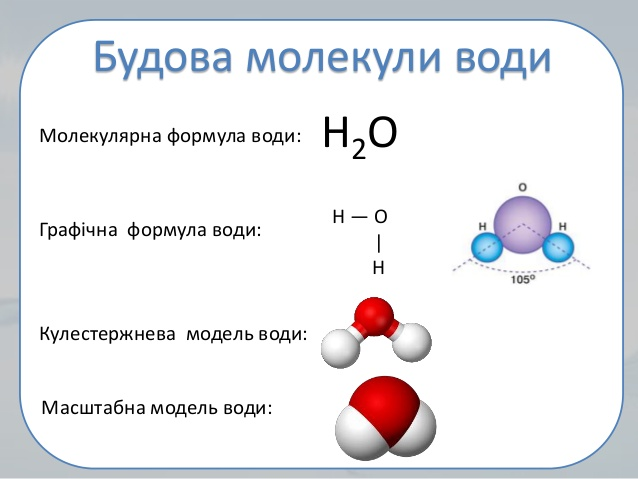 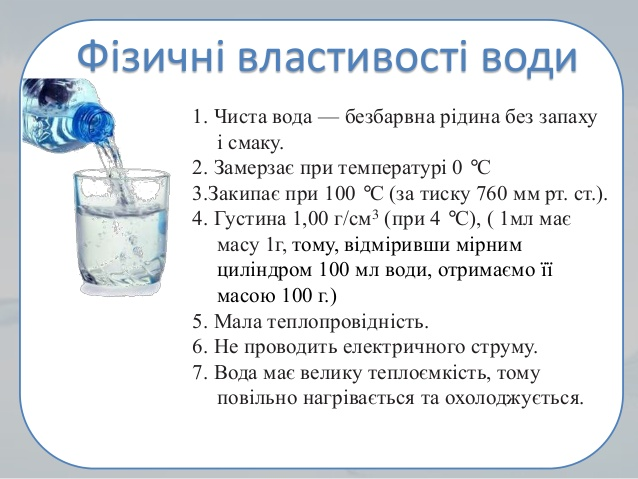 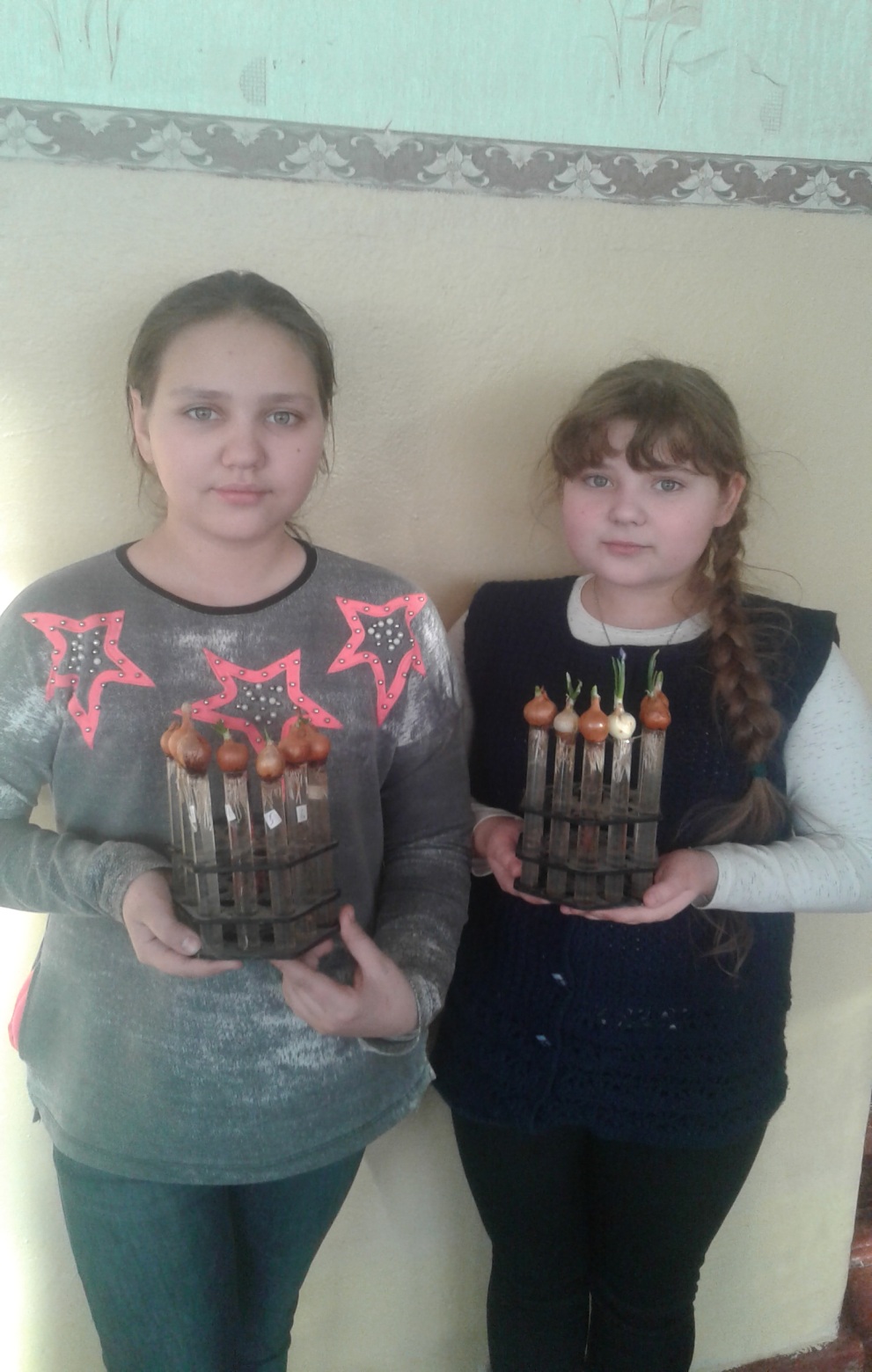 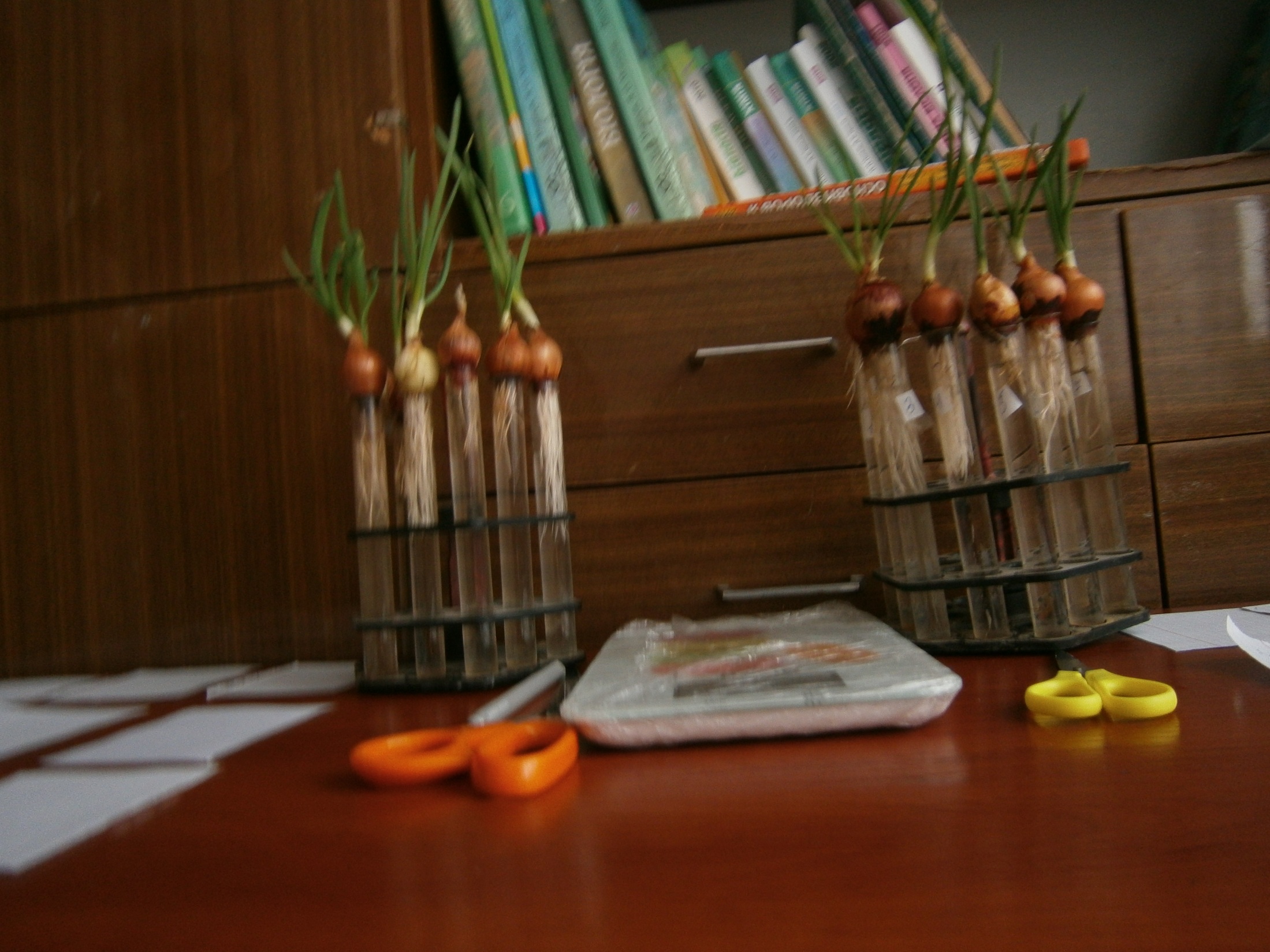 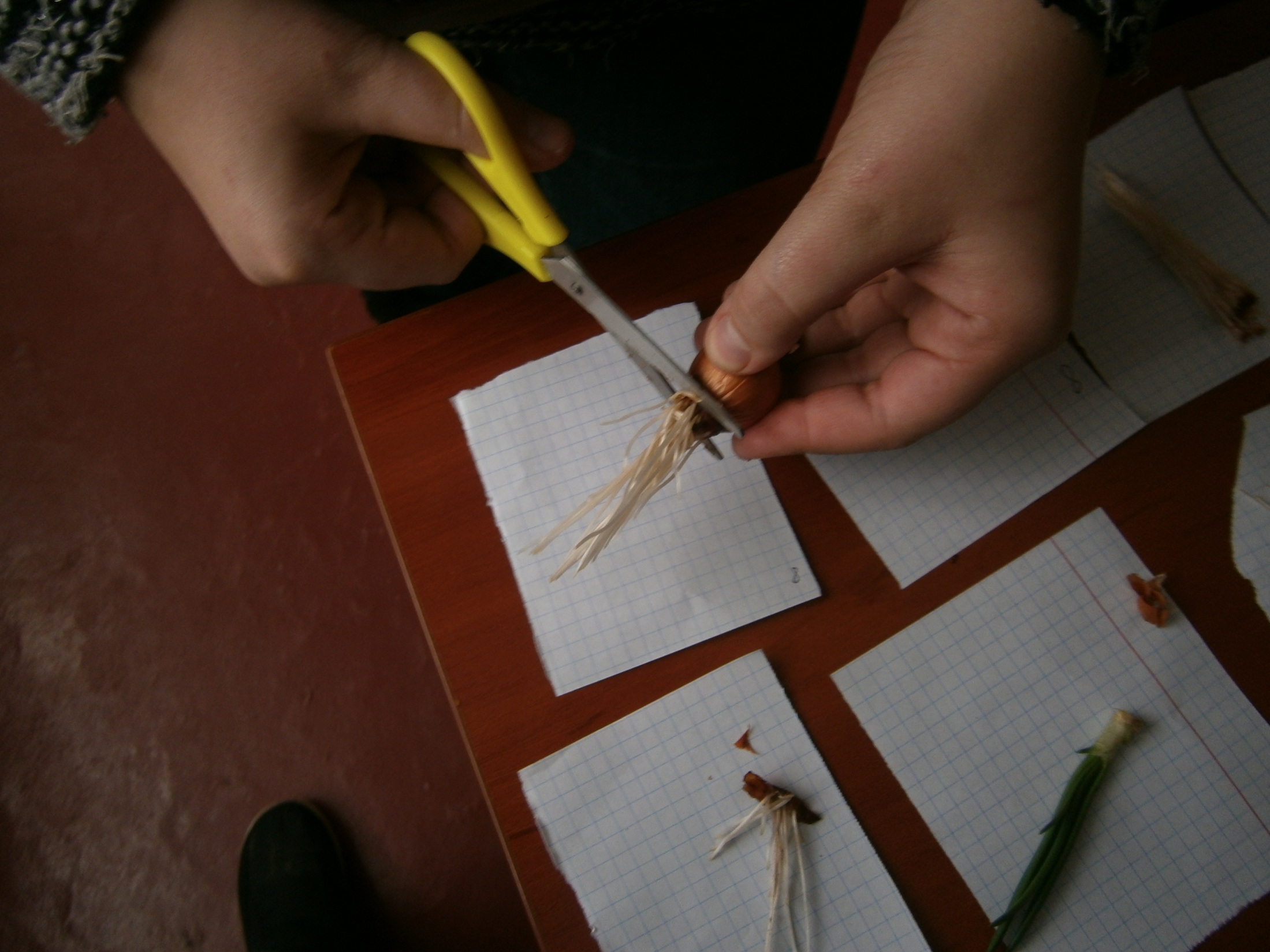 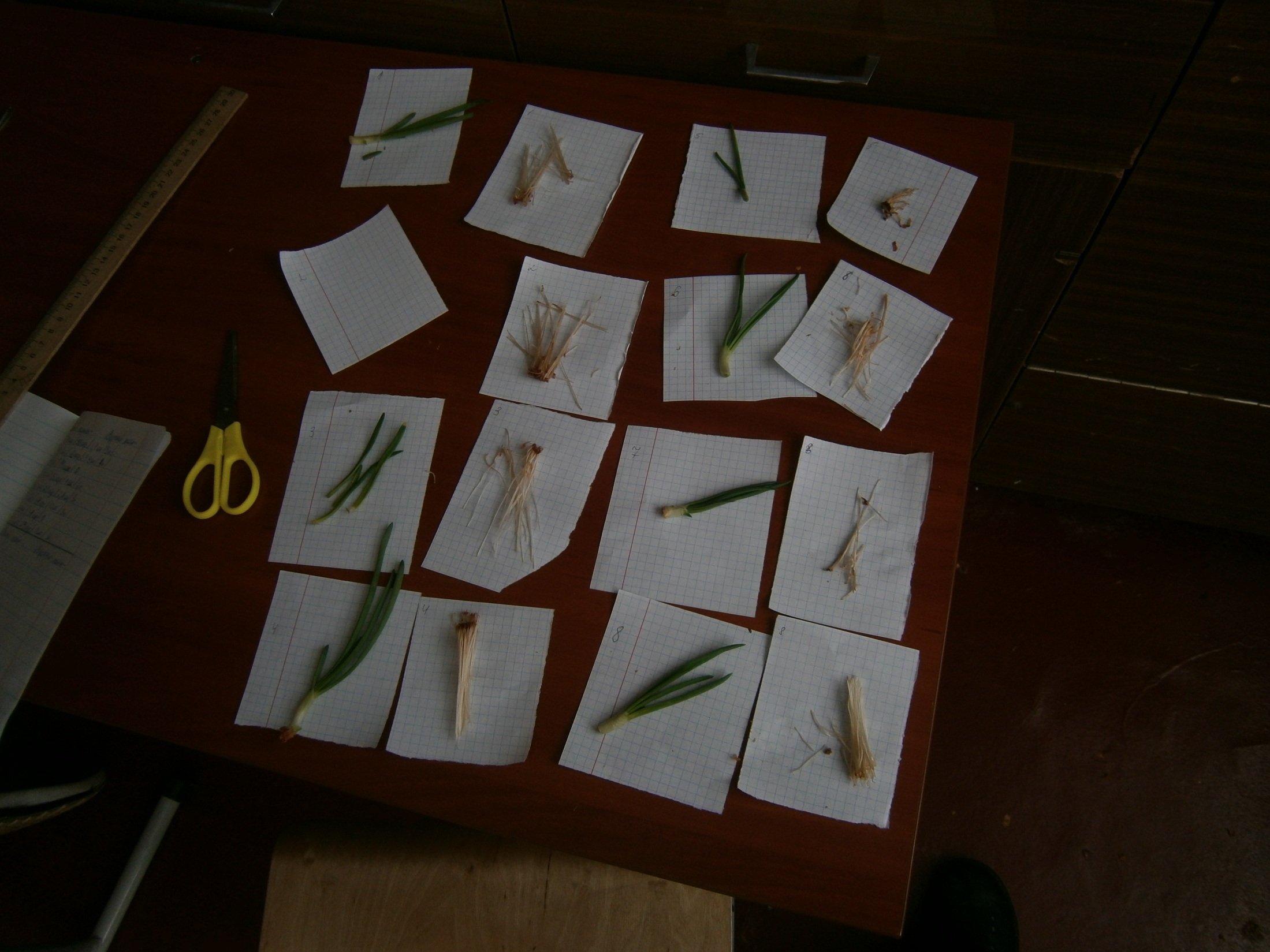 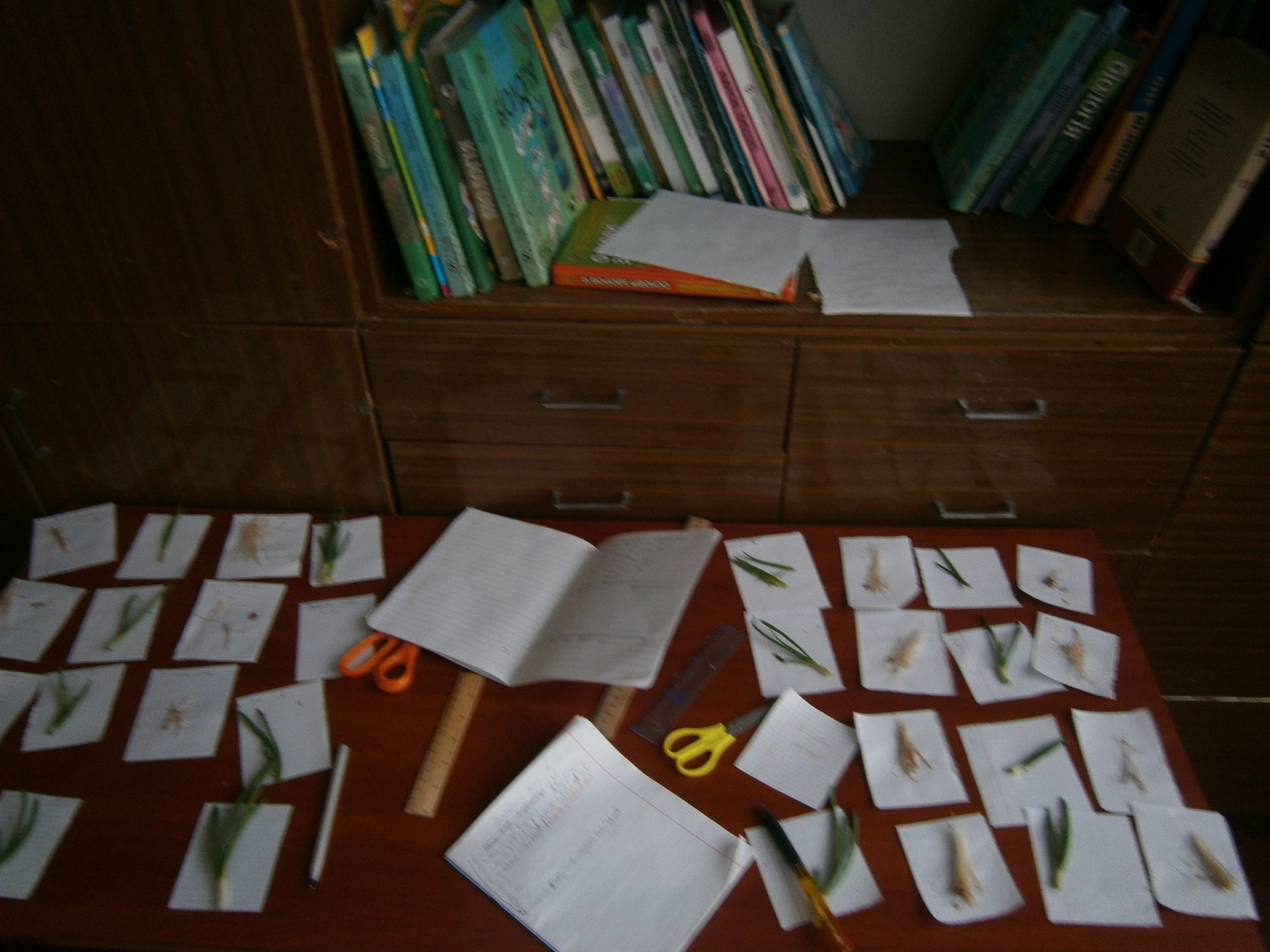 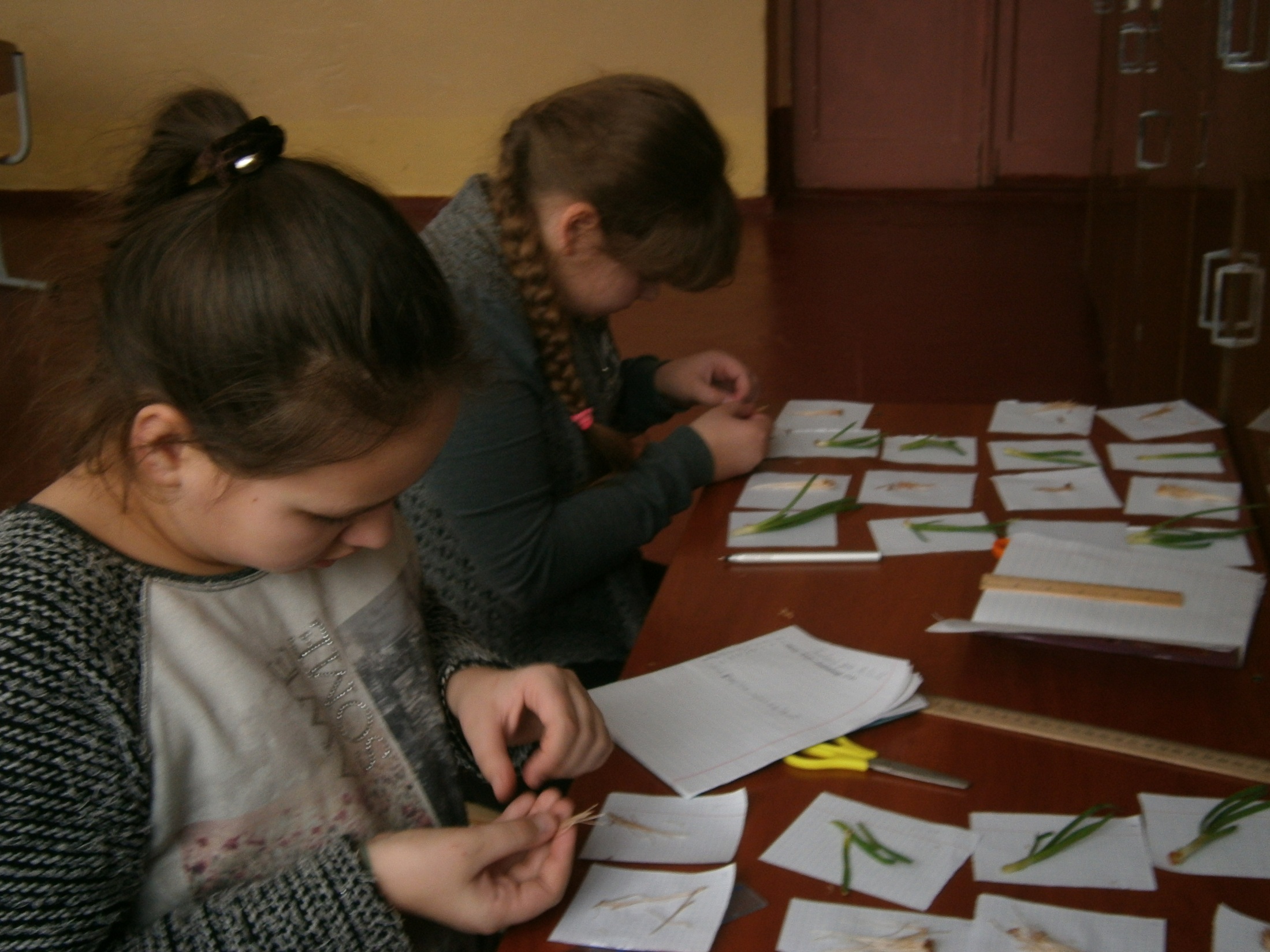 Результати досліду № 1.
Індекс толерантності за довжиною кореня:ІТ = 4,2/2,3=1,83 або 182,6 %Індекс толерантності за кількістю коренів:ІТ=18,75/29,4 = 0,64 або 64 %Індекс толерантності за довжиною пагона:ІТ = 6,6/5,6=1,18 або  118 %Індекс толерантності за кількістю листків у пагоні:ІТ= 4,4/4,6= 0,96 або 96%
Результати досліду №2.
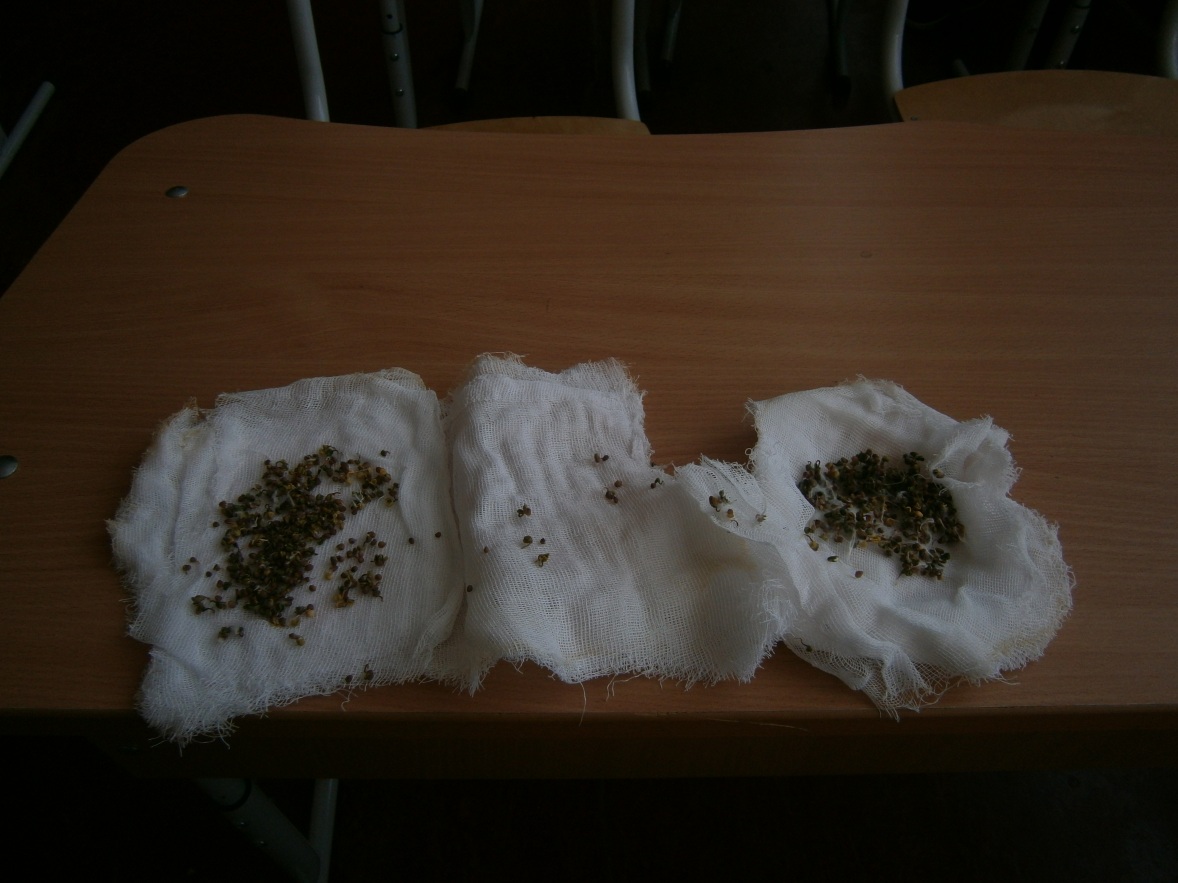 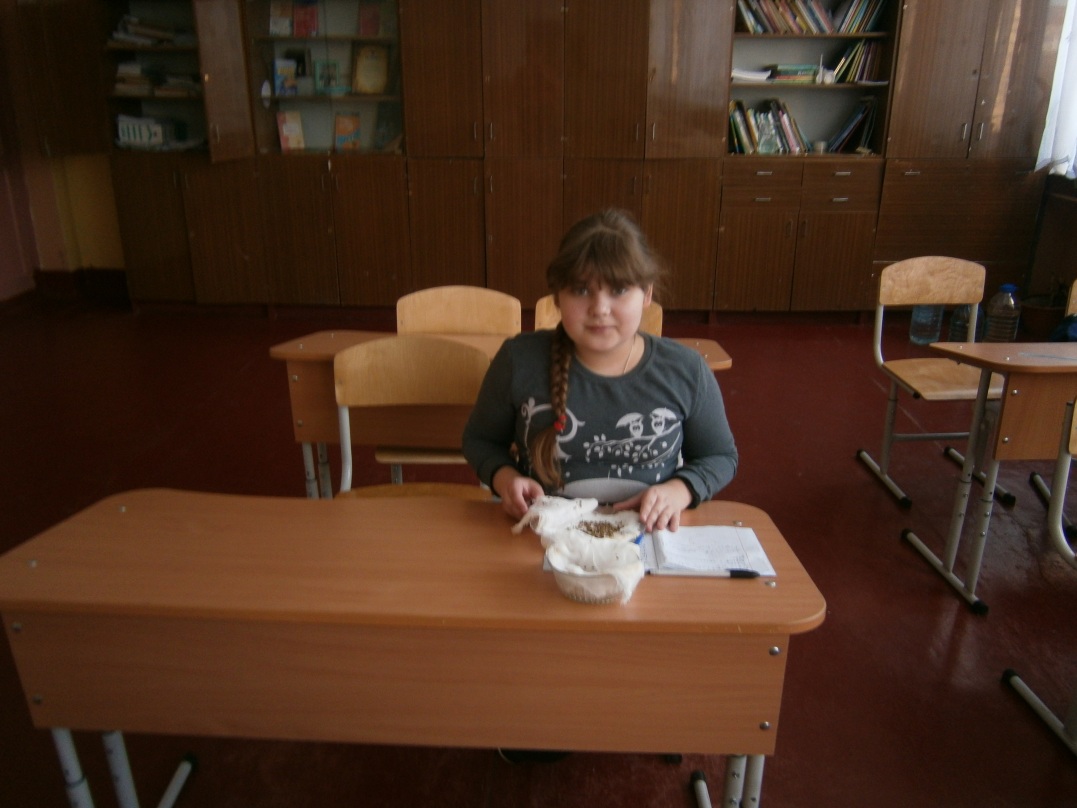 Висновки. Наші дослідження показали, що ставок Павлика забруднений шкідливими речовинами, які на нашу думку і є причиною загибелі цієї водойми. Рекомендації.Провести більш детальні дослідження води зі ставка з метою усунення проблеми.